The American Flag and Other National Symbols
Lesson Overview
History of the American flag
Courtesies rendered to the flag of the United States
Courtesies rendered to the National Anthem, Pledge of Allegiance, and American’s Creed
The Great Seal of the United States and military services’ seals
Chapter 5, Lesson 1
Quick Write
Make a list of everything you know about the design of the American flag. Then write a summary of what the American flag and other patriotic symbols mean to you.
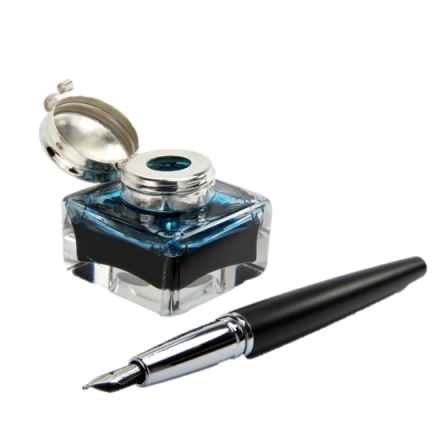 Note to Instructors: 
Click the Show/Hide Response Display Button
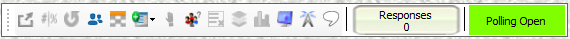 Photo Courtesy of Fotolia
History of the American Flag
Called “Stars and Stripes” and “Old Glory”
Adopted on June 14, 1777
June 14th is now celebrated as Flag Day
Betsy Ross flag
Grand Union flag
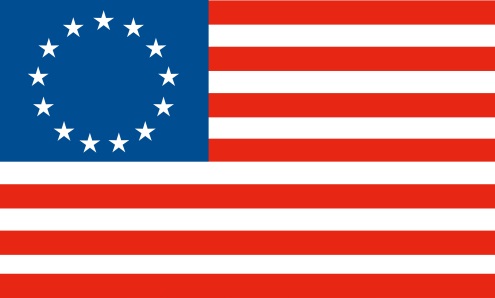 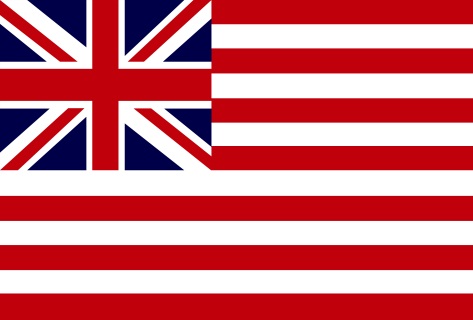 Chapter 5, Lesson  1
Photo Courtesy of Fotolia
The Final Flag Design
Union of 20 white stars on a blue field with one star for each state
The 13 alternating stripes would remain unchanged
Symbolic colors
White – purity and innocence
Red – hardiness and valor
Blue – vigilance, perseverance, and justice
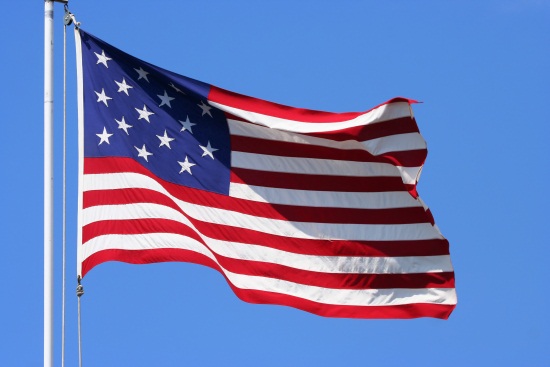 Chapter 5, Lesson  1
Photo Courtesy of Fotolia
The Flag Today
13 horizontal stripes – seven red and six white
Union of white stars of five points on a blue field
The number of stars equals the number of states in the Union
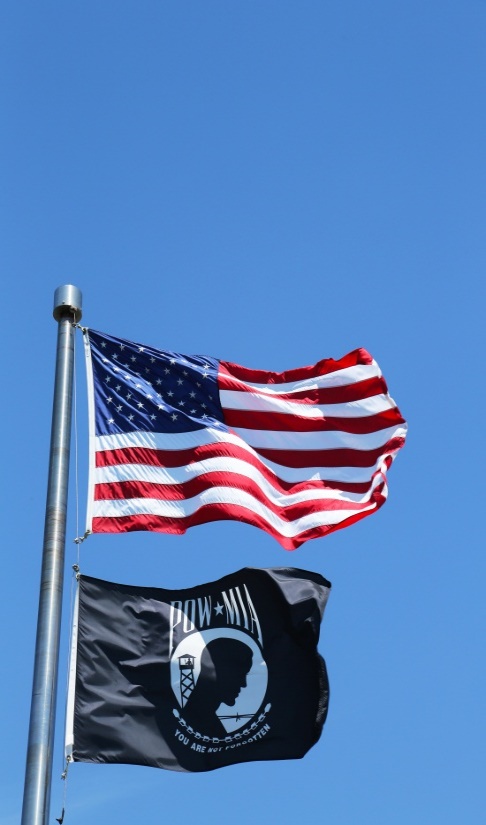 Chapter 5, Lesson  1
Photo Courtesy of Fotolia
Flag Laws and Regulations
Title 4, Chapter 1
Title 18, Chapter 33
Title 36, Chapter 10
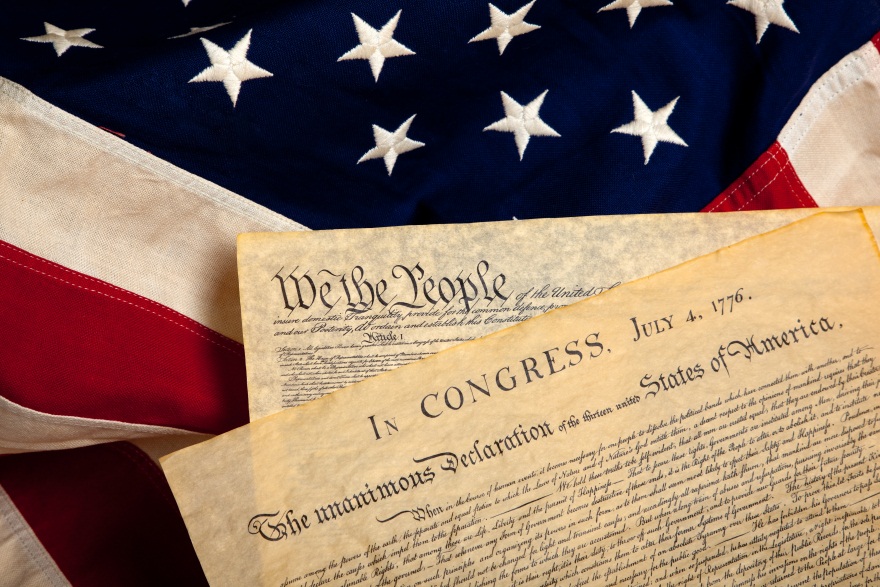 Chapter 5, Lesson  1
Photo Courtesy of Fotolia
Displaying the Flag
Display from sunrise to sunset on building and stationary flagstaffs
Can display 24 hours a day if it is an all-weather flag and is properly illuminated at night 
Hoist briskly and lower ceremoniously
Many ways to position and display the flag
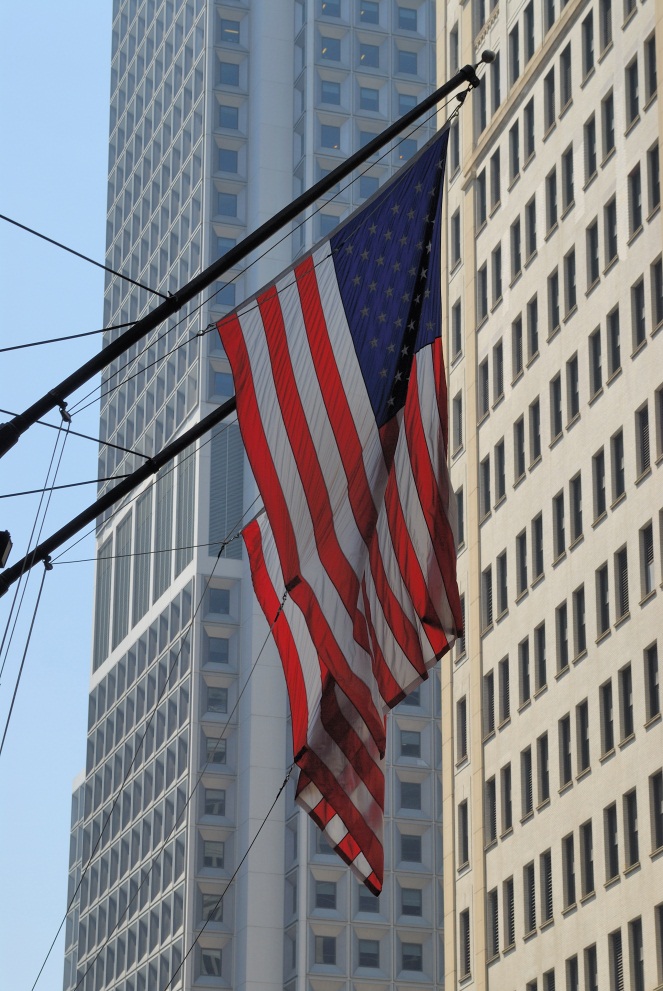 Chapter 5, Lesson  1
Photo Courtesy of Fotolia
Half-Staff
The flag should fly at half-staff in the event of death 
On Memorial Day, the flag is flown at half-staff until noon, and then raised to its peak 
When putting the flag up at half-staff, you hoist it to its peak and then lower it to half staff
When bringing the flag down from half-staff, you hoist it to its peak and then
   lower the flag
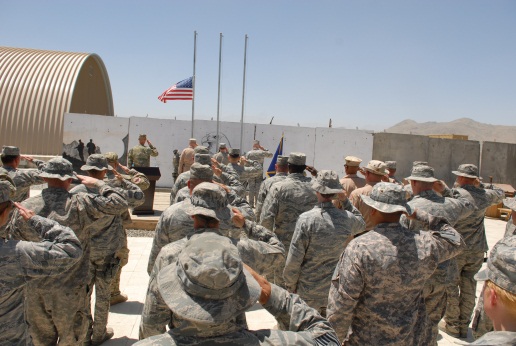 Chapter 5, Lesson  1
Photo Courtesy of Tech. Sgt. Brian Christiansen/Defense Video and Image Distribution System
Respecting the American Flag
Always show respect to the American flag
Retire the flag when it is no longer a fitting emblem of display
Should be destroyed in a dignified way (burning)
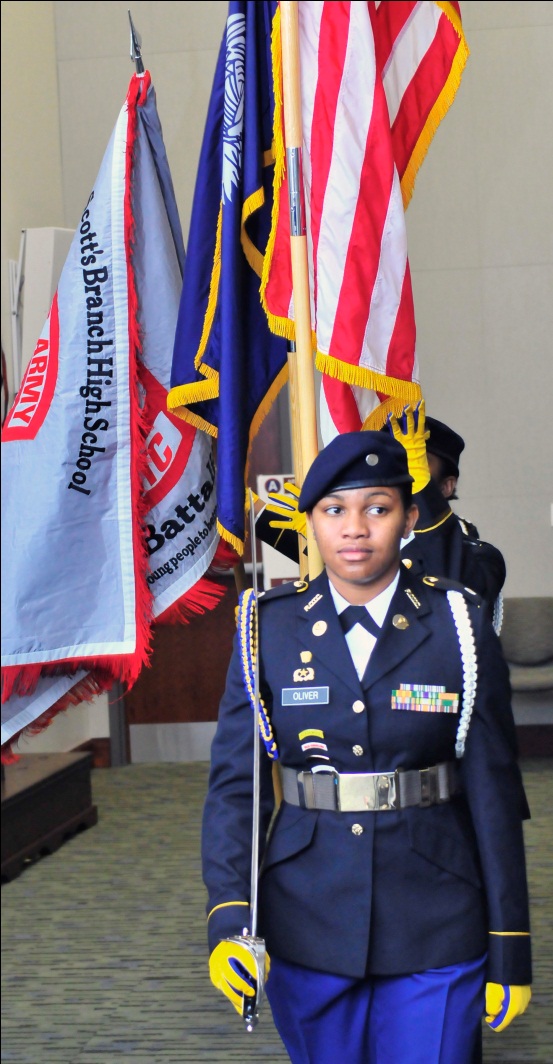 Chapter 5, Lesson  1
Photo Courtesy of SSG Mylinda Durousseau/Defense Video & Imagery Distribution System
Flag Folding Ceremony
Done at retreat ceremony as a tribute to our nation’s honored dead
Source and date of flag folding procedure is unknown
When completely folded, the stars are uppermost
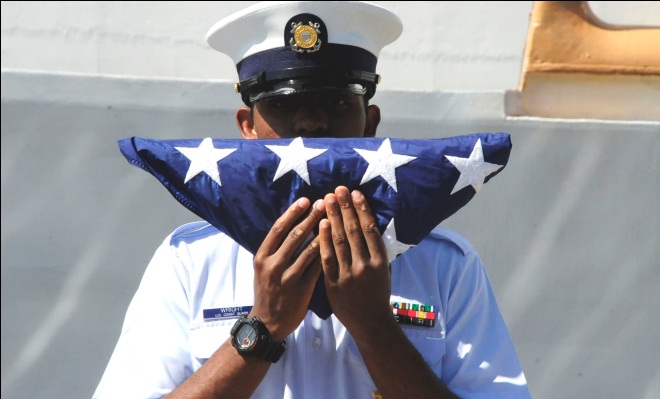 Chapter 5, Lesson  1
Photo Courtesy of Petty Officer 3rd Class Loumania Stewart/Defense Video & Imagery Distribution System
Activity Flag Folding
Review the information on the handout

In groups, practice folding the flag correctly
Chapter 5, Lesson 1
Military and Civilian Courtesies
In uniform and formation
In uniform, outdoors, but not in formation
In uniform, indoors, and the National Anthem or “To the Colors” is played
Indoors or outdoors in civilian clothes
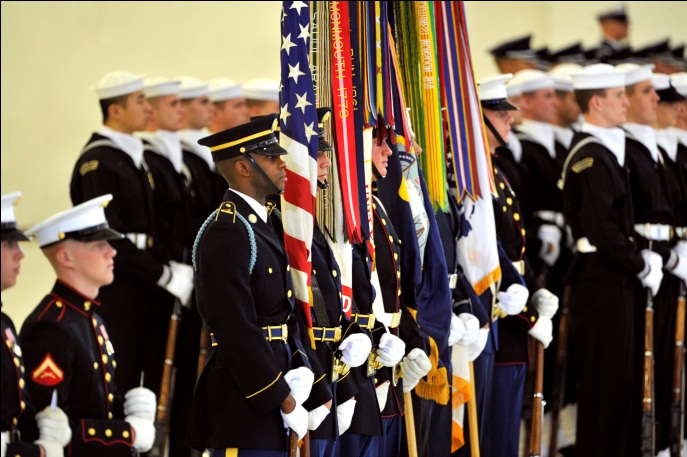 Chapter 5, Lesson  1
Photo Courtesy of Glenn Fawcett/Defense Video & Imagery Distribution System
Military and Civilian Courtesies, cont.
To an escorted flag outdoors 
On a stationary flagstaff
By vehicle passengers
At half-staff
Miniature flags
Conduct during hoisting, lowering, or passing of the American Flag
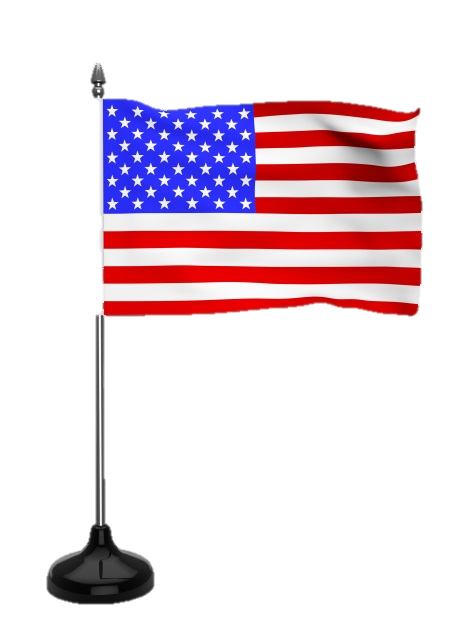 Chapter 5, Lesson  1
Photo Courtesy of Fotolia
Activity 5:  Military and Civilian Courtesies to the Flag
Review the section in your textbook on military and civilian courtesies to the flag

Match each situation to its correct courtesy and answer the questions
Chapter 5, Lesson 1
Other Courtesies
National Anthem
The Pledge of Allegiance to the flag
The American’s Creed
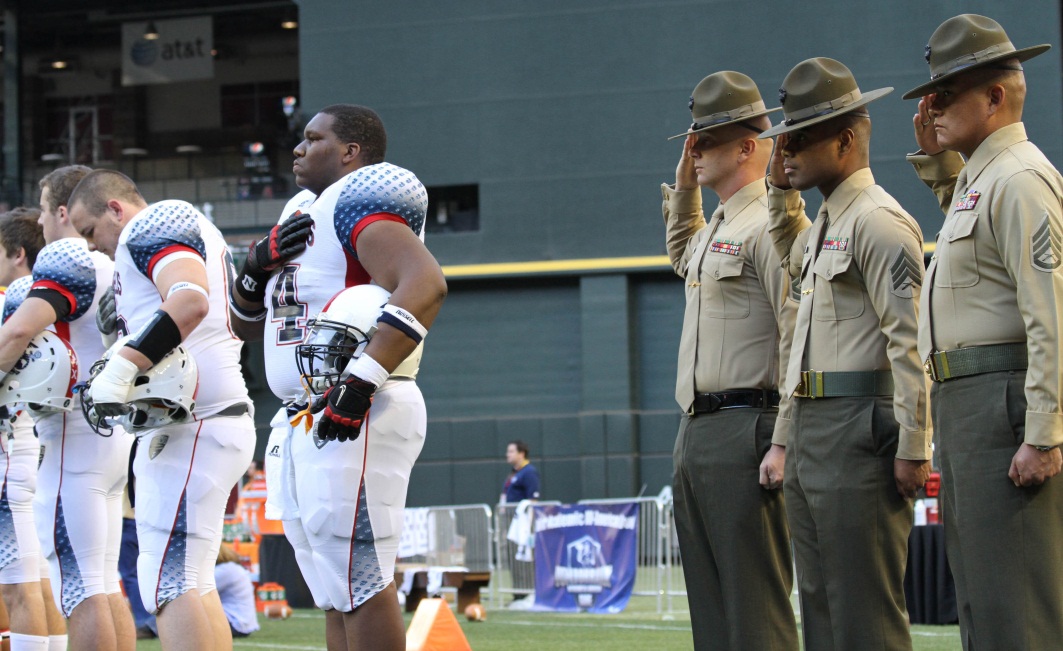 Chapter 5, Lesson  1
Photo Courtesy of Cpl Samuel A. Nasso/Defense Video & Imagery Distribution System
Protests using the American Flag
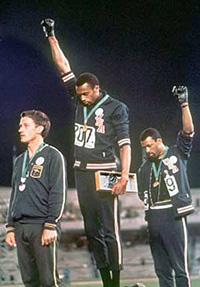 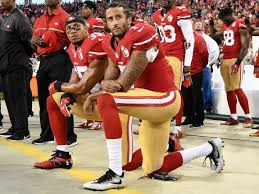 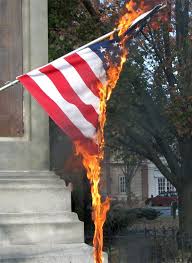 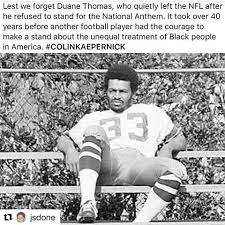 Chapter 3, Lesson 2
Is this correct?
On the next few slide, a picture of an flag will appear.  Tell me if the flag is being flown or handled properly or not.  Ready?
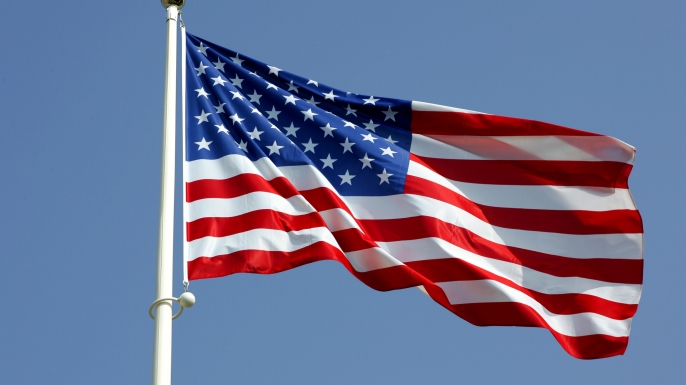 Chapter 3, Lesson 2
Is this correct?
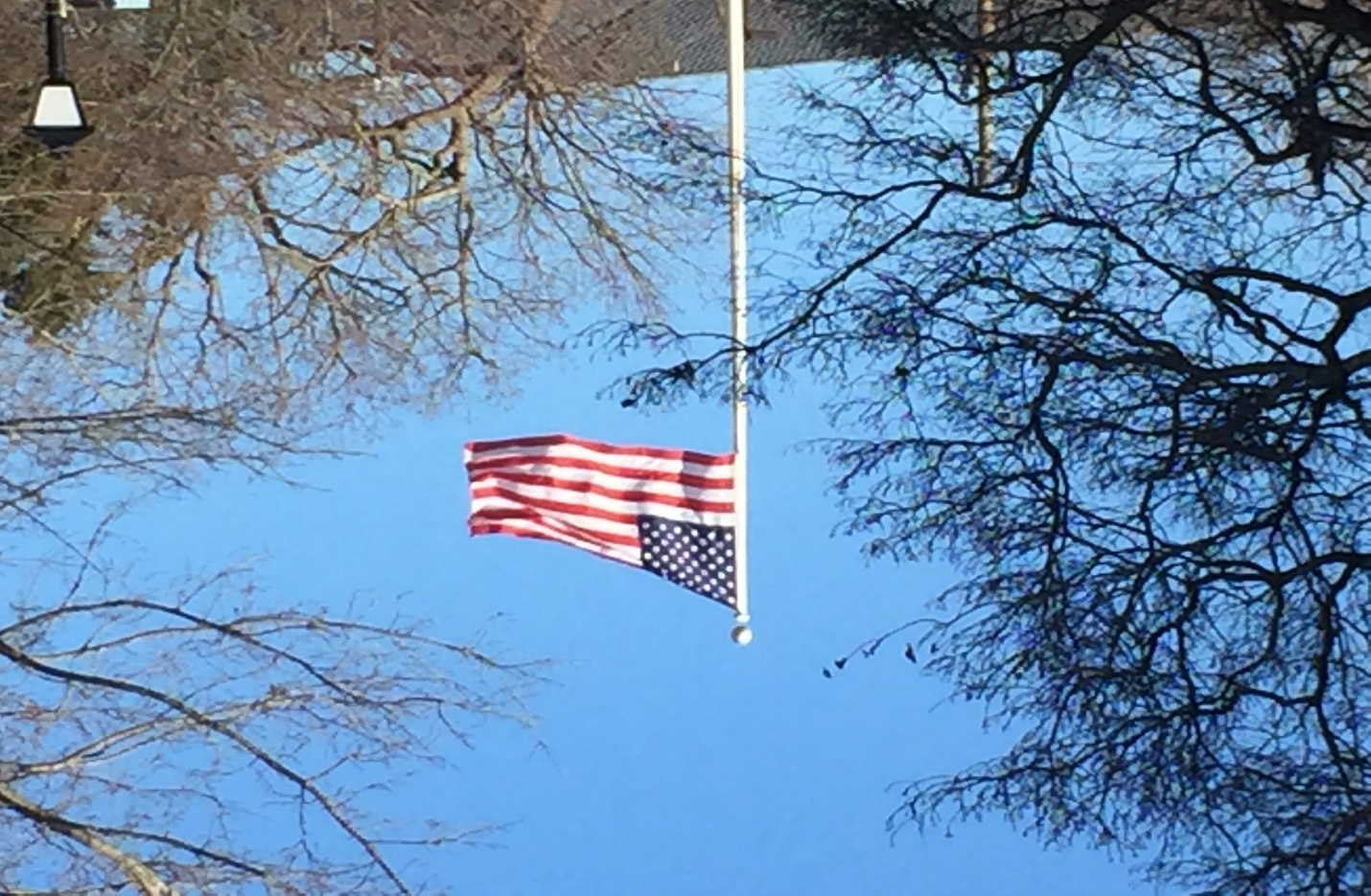 Yes.
Chapter 3, Lesson 2
Is this correct?
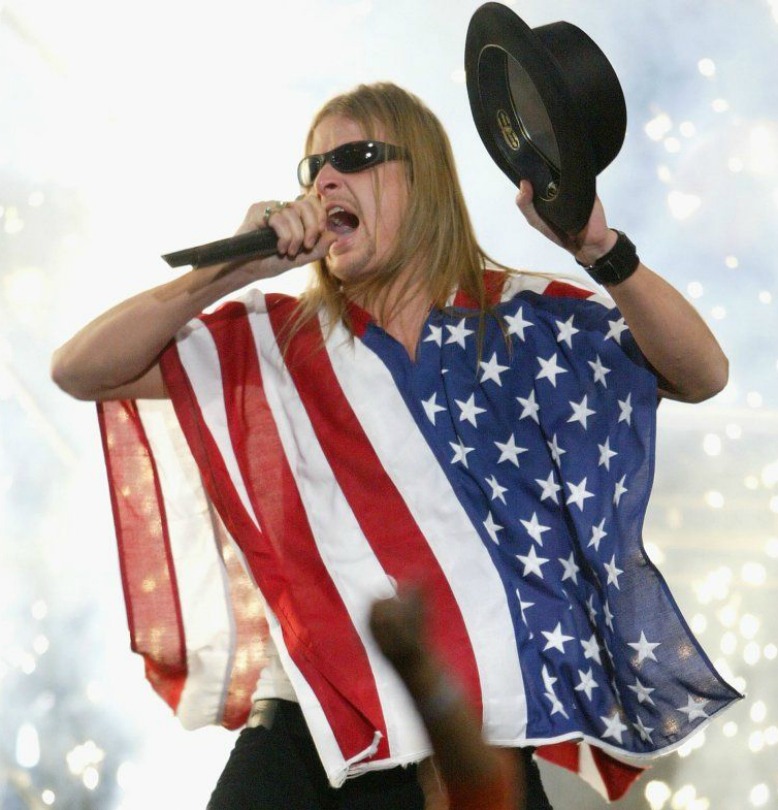 No.   4 US Code 8d says the flag should never be used as wearing apparel, bedding, or drapery.
Chapter 3, Lesson 2
Is this correct?
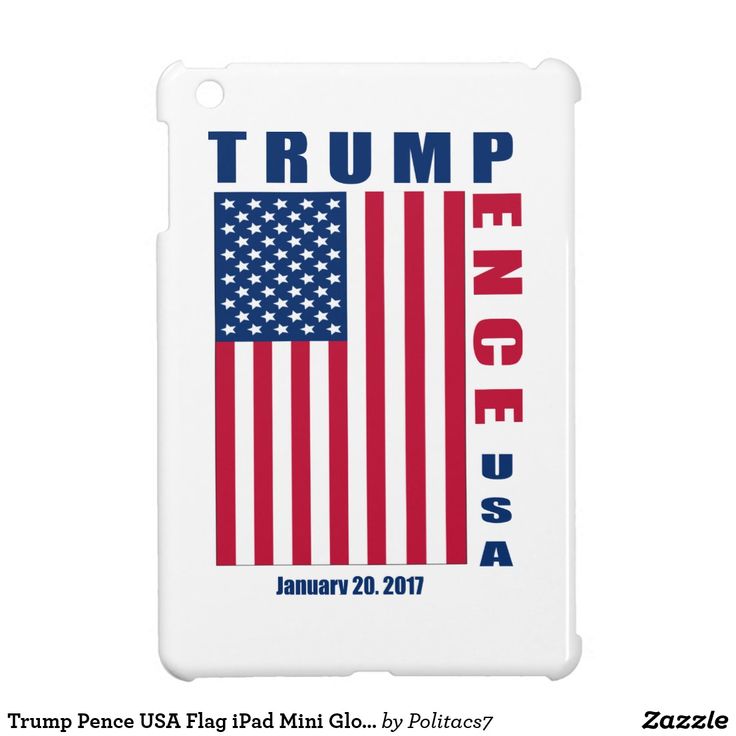 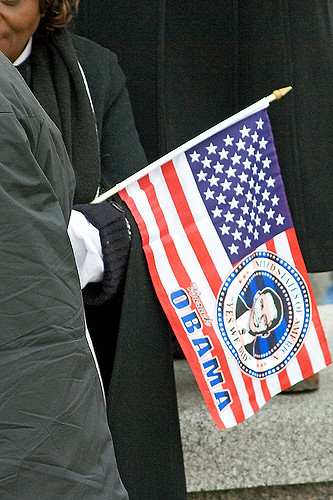 No.   4 US Code 8i says the flag should never be used for advertising purposes in any manner whatsoever.
Chapter 3, Lesson 2
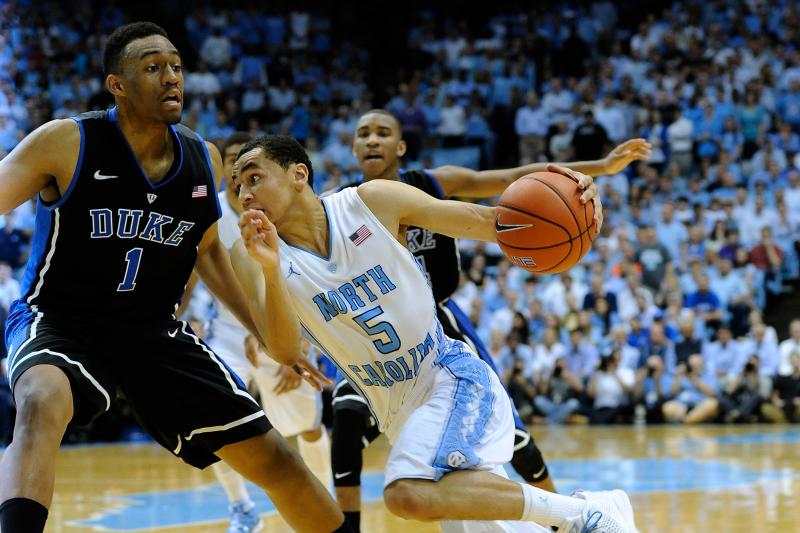 Is this correct?
Yes.  4 US Code 8j says no part of the flag should ever be used as a costume or athletic uniform.  However, a flag patch may be affixed to the uniform of military personnel, fireman, policeman, and members of a patriotic organization.
Chapter 3, Lesson 2
Is this correct?
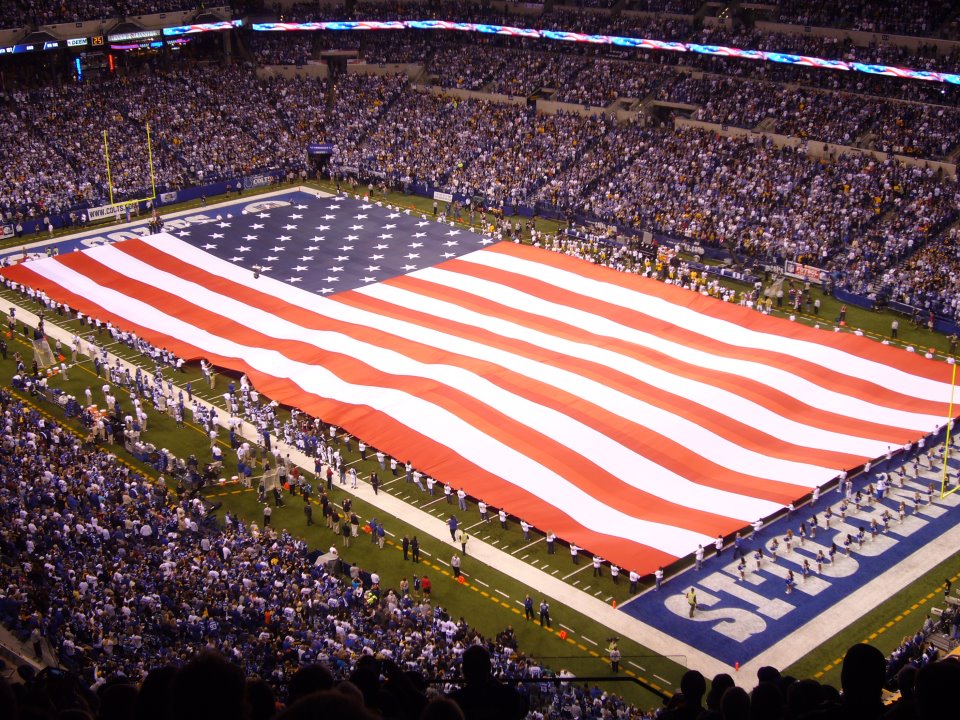 No.  4 US Code 8a says the flag should never be carried flat or horizontally, but always aloft and free
Chapter 3, Lesson 2
Is this correct?
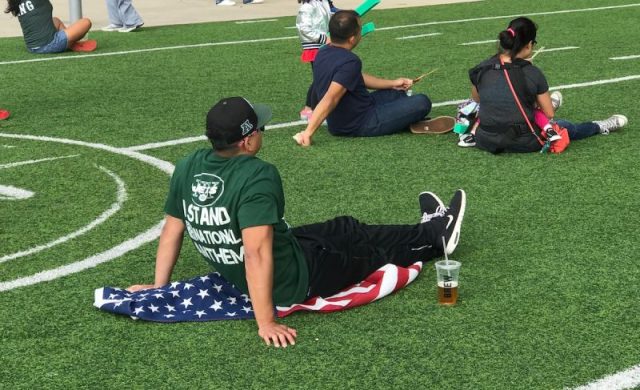 No.   4 US Code 8b says the flag should never touch anything beneath it, such as the ground, the floor, water, or merchandise
Chapter 3, Lesson 2
The Great Seal of the United States
Obverse of the Great Seal
Used to authenticate the president’s signature
Reverse of the Great Seal 
On the one-dollar bill
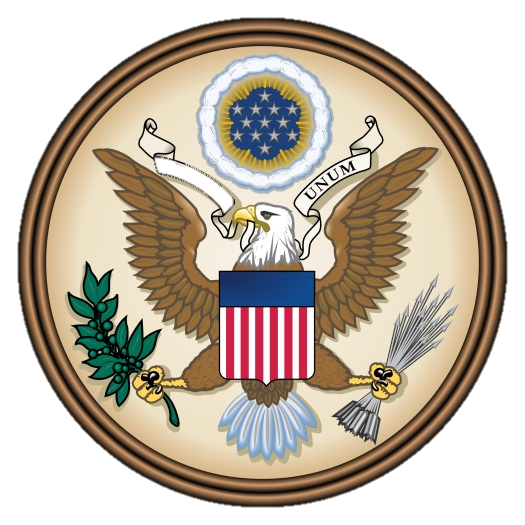 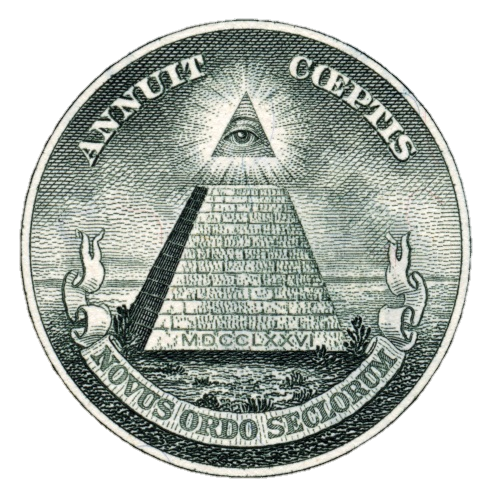 Chapter 5, Lesson  1
Photo Courtesy of Fotolia
Military Services’ Seals
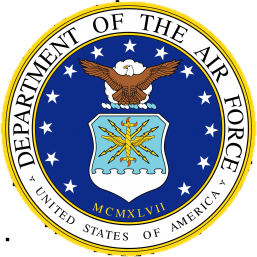 The Air Force Seal
The Army Seal
The Navy Seal
The Marine Corps Seal
The Coast Guard Seal
Photo Courtesy of the US Air Force/www.wpafb.af.mil
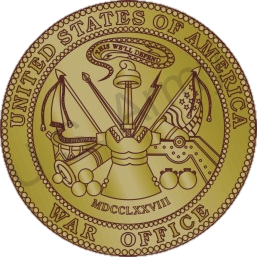 Photo Courtesy of  Fotolia
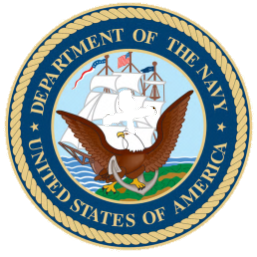 Photo Courtesy of the US Navy/www.navy.mil
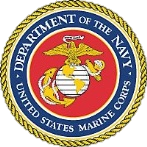 Photo Courtesy of the US Department of Defense/
www.defense.gov
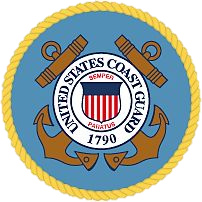 Photo Courtesy of the US Department of Defense/
www.defense.gov
Chapter 5, Lesson  1
Summary
History of the American flag
Courtesies rendered to the flag of the United States
Courtesies rendered to the National Anthem, Pledge of Allegiance, and American’s Creed
The Great Seal of the United States and military services’ seals
Chapter 5, Lesson 1
What is your perspective now on the American Flag and other national symbols? Why?
Note to Instructors: 
Click the Show/Hide Response Display Button
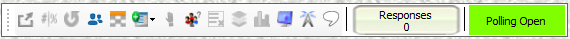 (LE100-C5L1:LQ9)
What is the most interesting thing you learned in this lesson? Why?
Note to Instructors: 
Click the Show/Hide Response Display Button
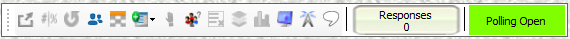 (LE100-C5L1:LQ10)
Next….
Done – the American flag and other national symbols

Next – Introduction into AFJROTC
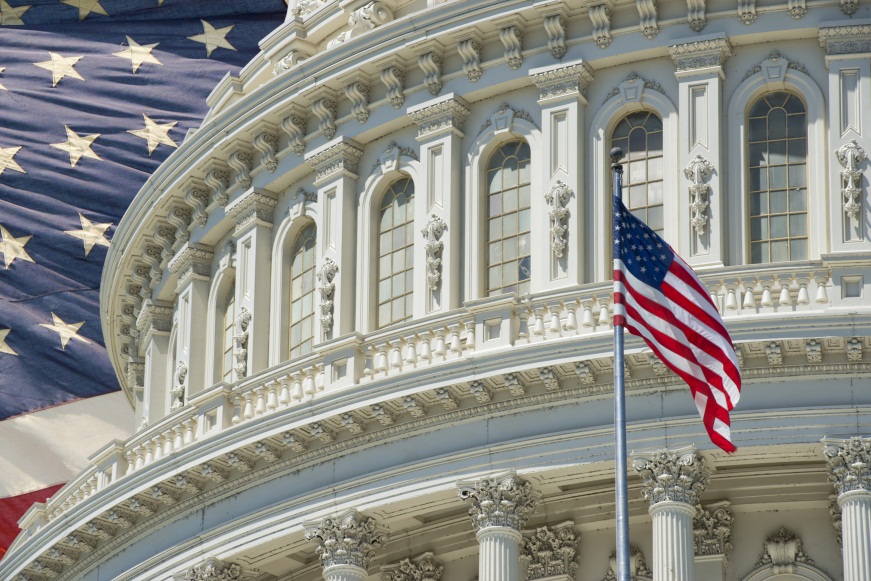 Chapter 5, Lesson 1
Photo Courtesy of Fotolia